Playing House:Fornication
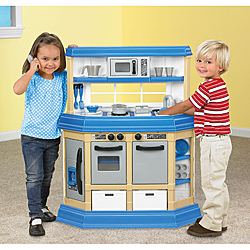 Text:
Hebrews 13:4
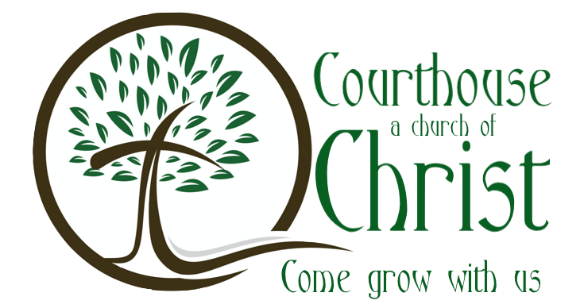 Nathan L Morrison		            	Courthouse church of Christ – Chesterfield, VA	           Sunday, March 17, 2024
[Speaker Notes: By Nathan L Morrison for Sunday 03/17/2024: Playing House Part 1: Fornication
All Scripture given is from NAS95 unless otherwise stated

For further study, or if questions, please Call: 804-277-1983 or Visit: www.courthousechurchofchrist.com

Logo art provided by www.vecteezy.com]
Intro
Hebrews 13:4
Marriage is to be held in honor among all, and the marriage bed is to be undefiled; for fornicators and adulterers God will judge.
Playing House Part 1: Fornication
Intro
Forbes came out with a recent study on divorce on 01/08/2024: 
For decades, the divorce rate in the U.S. was 50%. 
The good news? Divorce rates are down to about 40%. Far more people get married over the course of each year than get divorced.
The bad news? Less marriages are happening! More people are choosing to live together more than any other time in history. The age of 1st marriages has increased to 30 for men and 32 for women.
Couples Who Live Together Before Marriage Are More Likely to Divorce.
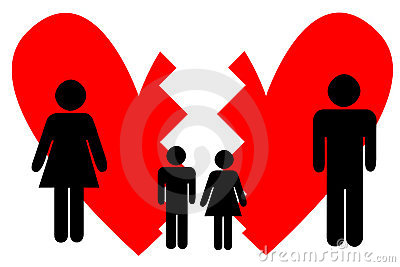 Playing House Part 1: Fornication
[Speaker Notes: Sources:
https://www.forbes.com/advisor/legal/divorce/divorce-statistics/#sources_section]
Intro
Our culture has changed the order of the “next level” in dating relationships: 
In our culture today and the world over, the order goes something like: first you hook up, then you move in together, love has nothing to do with it, and you can have a baby any time you want, or not (or in any order)!
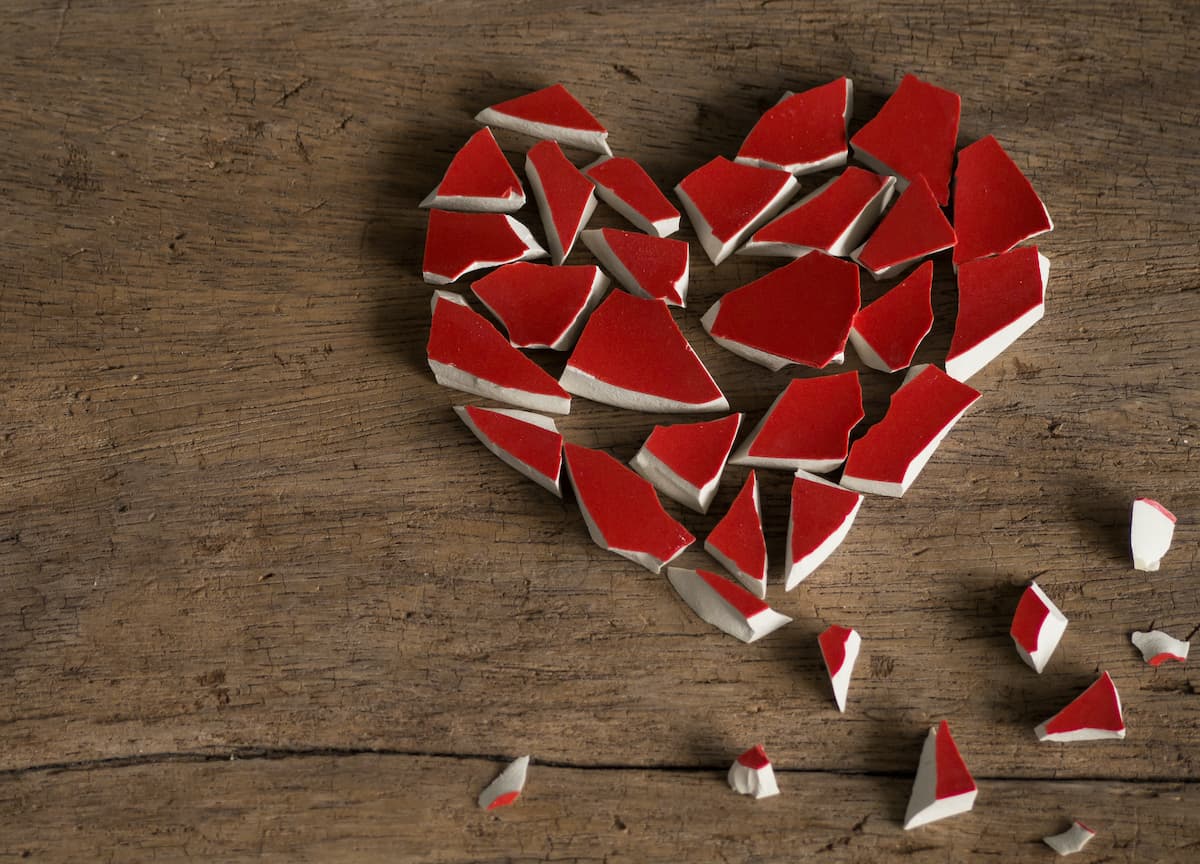 Playing House Part 1: Fornication
Intro
A woman’s question on fornication on a CoC website: 
“Hello, I have been dating my boyfriend for almost three years now. We absolutely love each other and have talked about getting married in the future a good bit. We are in no rush to get engaged yet because we are both still in school and don’t have the money for that yet. I am not too proud to say that we have done sexual things before marriage. I am starting to feel very guilty about it all, but I love him so much, and I know that he loves me, so my question is: Why is it so bad to have these sexual interactions if we both love each other and know that we will be married in the near future? Why is it okay to have sex after marriage whenever you want but not at all before marriage when you know that you will be married to them sometime soon? I just don’t understand why it is all of a sudden fine to have sex after marriage. I feel as though this is a way for us to show our love and I am confused as to why we shouldn’t be doing that just because we can’t afford to get married yet. I hope to hear back from you soon. Thanks so much.”
Playing House Part 1: Fornication
[Speaker Notes: Sources:
https://www.lavistachurchofchrist.org/cms/why-is-sex-so-bad-if-we-are-going-to-get-married-soon-anyway/ 
https://www.lavistachurchofchrist.org/cms/my-daughter-claims-she-doesnt-have-to-get-married-to-have-sex/]
Intro
Another from a different woman: 
“My daughter and her fiancé have engaged in premarital sex. When I confronted her about this and gently told her that they needed to repent to God, her reply to me was, ‘In my eyes, we are already married, so I did not sin.’ Her reasoning is that a piece of paper does not make a marriage.”
Playing House Part 1: Fornication
[Speaker Notes: Sources:
https://www.lavistachurchofchrist.org/cms/why-is-sex-so-bad-if-we-are-going-to-get-married-soon-anyway/ 
https://www.lavistachurchofchrist.org/cms/my-daughter-claims-she-doesnt-have-to-get-married-to-have-sex/]
Intro
It is our duty to give answers from God’s word: 
…but sanctify Christ as Lord in your hearts, always being ready to make a defense (G627 apologiah: answer; to clear one’s self; defense) to everyone who asks you to give an account for the hope that is in you, yet with gentleness and reverence; (I Peter 3:15)
Whoever speaks, is to do so as one who is speaking the utterances of God; whoever serves is to do so as one who is serving by the strength which God supplies; so that in all things God may be glorified through Jesus Christ, to whom belongs the glory and dominion forever and ever. Amen. (I Peter 4:11)
Playing House Part 1: Fornication
Intro
The world may ask why marriage is still valid, “It’s just a piece of paper, isn’t it?” 
Marriage is a joining by God and is a covenant that a man and woman make before God and witnesses. 
“Though she is your companion and your wife by covenant.” (Malachi 2:14). 
“From the beginning of creation…” (Mark 10:6).
Playing House Part 1: Fornication
Intro
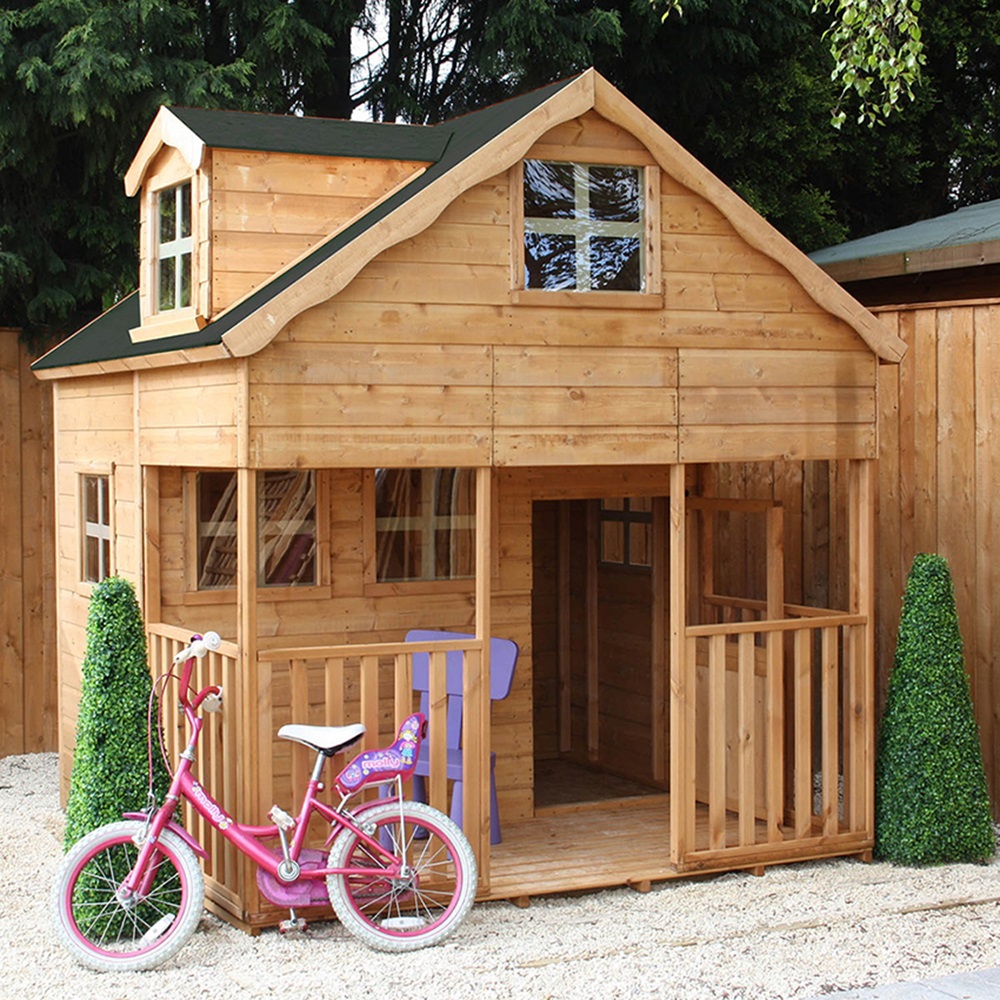 Those who live in fornication are “playing house” and are outside the blessings God has designed for them in marriage!
Playing House Part 1: Fornication
Why is Fornication a Sin?
God said it is
Definition of terms:
“Sin” is lawlessness – I John 3:4
“Fornication” is an older English word for sex outside of marriage.
I Corinthians 6:18 (NET): “Flee sexual immorality! Every sin a person commits is outside of the body – but the immoral person sins against his own body.”
(G4202 porneia: illicit sexual intercourse [including adultery and incest]; fig. idolatry; fornication).
Hebrews 13:4
“Marriage is to be held in honor among all, and the marriage bed is to be undefiled; for fornicators and adulterers God will judge.”
Playing House Part 1: Fornication
Why is Fornication a Sin?
God said it is
What God has said about fornication:
It is unrighteousness –                     I Corinthians 6:9-10
It is sin – II Corinthians 12:19-21
It is a work of the flesh – Galatians 5:19-21
It should not be associated with Christians – Ephesians 5:3
It is disobedience – Colossians 3:5-7
Hebrews 13:4
“Marriage is to be held in honor among all, and the marriage bed is to be undefiled; for fornicators and adulterers God will judge.”
Playing House Part 1: Fornication
Why is Fornication a Sin?
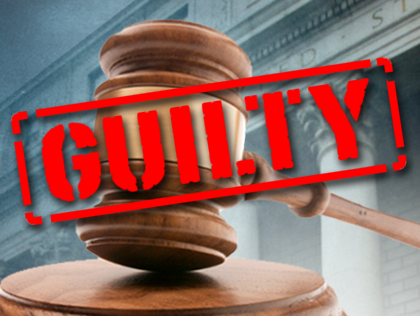 God has said it is sin and those who practice it will be judged and condemned!
Playing House Part 1: Fornication
The Harm of Fornication
It can keep you out of Heaven
I Corinthians 6:9-10
Or do you not know that the unrighteous will not inherit the kingdom of God? Do not be deceived; neither fornicators, nor idolaters, nor adulterers, nor effeminate, nor homosexuals, nor thieves, nor the covetous, nor drunkards, nor revilers, nor swindlers, will inherit the kingdom of God.
Playing House Part 1: Fornication
[Speaker Notes: The Harm of Fornication
It can keep you out of Heaven (I Corinthians 6:9-10)
People tend to forget that God decides who enters Heaven – II Corinthians 5:10
We are not in the position to tell God what He will accept – Isaiah 29:16
Isn’t this the line teenagers try to give their parents?
“You don’t understand! Times have changed!”
Is that the line you are giving God? (Isaiah 40:8; I Peter 1:24-25)	
After doing as they please, people think that God will welcome them into Heaven with open arms.
God is love, but God is also just – Romans 11:22
We will be judged by what we do – Romans 2:5-11]
The Harm of Fornication
It can keep you out of Heaven
It is degrading
Romans 1:24
Therefore God gave them over in the lusts of their hearts to impurity, so that their bodies would be dishonored among them.
Playing House Part 1: Fornication
[Speaker Notes: The Harm of Fornication
It can keep you out of Heaven (I Corinthians 6:9-10)
It is degrading
Sex without a marriage bond cheapens the relationship to something animalistic – Romans 1:24: Sexual immorality “dishonors” one’s body!
When men cease to strive for better, they tend to become animals (some people even say, “it is only instinct!”)
Spoken of false teachers – II Peter 2:12: “unreasoning animals.”
Notice the warning: They will speak evil of things they don’t understand!
Marriage is done by humans – more than animalistic instinct!
But marriage isn’t only done by men – Mark 10:6-9: God is involved!
How is God involved? God joins.
Marriage is a covenant – Malachai 2:14: God, husband, wife!
Ephesians 5:22-33: Marriage analogy defines the marriage relationship between a man and a woman, Christ & the church. God is involved!
All is done before God! (Mark 10:6-9: From the beginning of creation)]
The Harm of Fornication
Proverbs 5:3-6
For the lips of an adulteress drip honey And smoother than oil is her speech; 
But in the end she is bitter as wormwood, Sharp as a two-edged sword. 
Her feet go down to death, Her steps take hold of Sheol. 
She does not ponder the path of life; Her ways are unstable, she does not know it.
It can keep you out of Heaven
It is degrading
It doesn’t last
Playing House Part 1: Fornication
[Speaker Notes: The Harm of Fornication
It can keep you out of Heaven (I Corinthians 6:9-10)
It is degrading
It doesn’t last
When people decide to have sex without marriage, the emphasis is on sex – the sensual feelings (pleasure).
You can see it in this woman’s note: “Why is it so bad to have these sexual interactions if we both love each other and know that we will be married in the near future?”
The problem is feelings are unstable, they don’t last; thus a relationship built on sensual feelings will not last – unless the feelings are replaced by something stable. 
Couples who plan to get married break up all the time. A future-plan, even by fiancés, doesn’t mean it will last. (Personal: I was engaged before, for 2 years, before I found my wife. Things didn’t work out.)
What the studies show:
Cohabiting couples have a rate of separation that is five times that of married couples, and, in the event of separation, cohabitors have a rate of reconciliation that is only 33% as high as married couples (Binstock, 2003).
Contrast
Married love – Song of Solomon 8:6-7: Seal over the heart
Unmarried sex – Proverbs 5:3-6: Unstable
This doesn’t mean that it’s all roses once a couple is married, but it’s where it starts! For a marriage to last and work, it takes both spouses to be committed.]
The Harm of Fornication
I Corinthians 6:15-18
Do you not know that your bodies are members of Christ? Shall I then take away the members of Christ and make them members of a prostitute? May it never be! 
Or do you not know that the one who joins himself to a prostitute is one body with her? For He says, "THE TWO SHALL BECOME ONE FLESH." 
But the one who joins himself to the Lord is one spirit with Him. 
Flee immorality. Every other sin that a man commits is outside the body, but the immoral man sins against his own body.
It can keep you out of Heaven
It is degrading
It doesn’t last
It prevents love from developing
Playing House Part 1: Fornication
[Speaker Notes: The Harm of Fornication
It can keep you out of Heaven (I Corinthians 6:9-10)
It is degrading
It doesn’t last
It prevents love from developing
Paul warns about this in regards to prostitution – I Corinthians 6:15-18
Sex creates a bond between the man and woman.
But when a bond is formed in an unstable relationship (outside of marriage), it damages a person’s ability to form and keep relationships.
Sex without marriage damages a person’s ability to truly love.
People call sexual feelings and sexual acts “love.”
In marriage, these are the by-products of real love.
But sex alone is too shallow.
Notice the lack of mention of sexual feelings in               I Corinthians 13:4-8
When people focus on physical feelings and physical acts, they don’t spend the time needed to create a deeper lasting bond.
A person looking for it can get sex anywhere.
But it is harder to find someone willing to commit their lives to you.
Because of the shallow nature of sensual relationship, people break up frequently. (Marriages only founded upon feelings don’t last either)
They then form new relationships, which also don’t last.
After a while they become calloused to bonding because they “know” it isn’t going to last anyway so their harmful practice continues.

When people decide to have sex without marriage, the emphasis is on sex – the sensual feelings (pleasure).
You can see it in this woman’s note: “Why is it so bad to have these sexual interactions if we both love each other and know that we will be married in the near future?”
The problem is feelings are unstable, they don’t last; thus a relationship built on sensual feelings will not last – unless the feelings are replaced by something stable. 
Couples who plan to get married break up all the time. A future-plan, even by fiancés, doesn’t mean it will last. (Personal: I was engaged before, for 2 years, before I found my wife. Things didn’t work out.)
What the studies show:
Cohabiting couples have a rate of separation that is five times that of married couples, and, in the event of separation, cohabitors have a rate of reconciliation that is only 33% as high as married couples (Binstock, 2003).
Contrast
Married love – Song of Solomon 8:6-7: Seal over the heart
Unmarried sex – Proverbs 5:3-6: Unstable
This doesn’t mean that it’s all roses once a couple is married, but it’s where it starts! For a marriage to last and work, it takes both spouses to be committed.]
The Harm of Fornication
I Corinthians 6:18-20
Flee immorality. Every other sin that a man commits is outside the body, but the immoral man sins against his own body. 
Or do you not know that your body is a temple of the Holy Spirit who is in you, whom you have from God, and that you are not your own? 
For you have been bought with a price: therefore glorify God in your body.
It can keep you out of Heaven
It is degrading
It doesn’t last
It prevents love from developing
It is physically harmful
Playing House Part 1: Fornication
[Speaker Notes: The Harm of Fornication
It can keep you out of Heaven (I Corinthians 6:9-10)
It is degrading
It doesn’t last
It prevents love from developing
It is physically harmful
Promiscuity raises the chances to contract a sexually transmitted disease (STD).
Many STD’s have no cure and are contagious and can be transmitted to the next person! (I Corinthians 6:18-20: Our bodies are temples)
Many people have brought STD’s into a marriage relationship because of past sins. It is not unforgiveable but creates an extra hardship in the marriage.
Fornication has more than mental side-effects, but also physical!]
The Harm of Fornication
Ephesians 2:3
Among them we too all formerly lived in the lusts of our flesh, indulging the desires of the flesh and of the mind, and were by nature children of wrath, even as the rest.
It can keep you out of Heaven
It is degrading
It doesn’t last
It prevents love from developing
It is physically harmful
It is selfish
Titus 3:3
For we also once were foolish ourselves, disobedient, deceived, enslaved to various lusts and pleasures, spending our life in malice and envy, hateful, hating one another.
Playing House Part 1: Fornication
[Speaker Notes: The Harm of Fornication
It can keep you out of Heaven (I Corinthians 6:9-10)
It is degrading
It doesn’t last
It prevents love from developing
It is physically harmful
It is selfish
Sex without marriage is a selfish act.
Ephesians 2:3: Among them we too all formerly lived in the lusts of our flesh, indulging the desires of the flesh and of the mind, and were by nature children of wrath, even as the rest. 
Titus 3:3: “disobedient…enslaved to various lusts & pleasures…”
People want the benefits of marriage without the responsibility! (“Playing House!”)
The way many teenagers & young adults want to live their lives – no responsibility.
It demonstrates immaturity – no real commitment.
Children are the natural reward or consequence of sex.
Married couples may attempt to control the spacing and number of children, but if a child comes unexpectedly, he/she is seen as a blessing – Psalm 127:3
If a child comes to an unmarried couple it is typically seen as a disaster. (Abortions, single parenthood, children suffer)
Couples who have sex without being married are strongly motivated by self-gratification – II Peter 3:3: Know this first of all, that in the last days mockers will come with their mocking, following after their own lusts.
It is a relationship of convenience.
They have less tolerance for unhappiness. They can just leave, when there is no consequence to just walking away.
In contrast, there are penalties for leaving a marriage.
In a marriage you have someone to depend upon to help you through hard times – Ecclesiastes 4:9-12
There is not reliable support when the other can walk away (no bond or commitment to stay!) This doesn’t mean all couples walk away, but they can.]
The Harm of Fornication
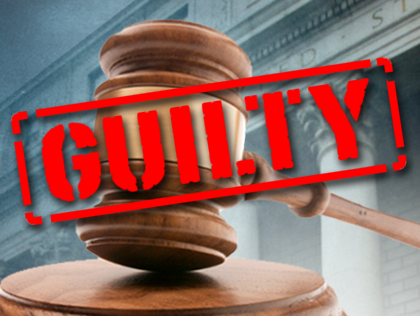 Fornication is sin and harmful physically and eternally!
Playing House Part 1: Fornication
Conclusion
Fornication is sin, and so is “living together” or “Co-habitation” before marriage!
Fornication – sex between unmarried partners.
Adultery – sex between partners where at least one is married.
One cannot participate in these acts and be a part of God’s kingdom. 
I Corinthians 6:9-10: It will cost one their soul if they don’t repent and give it up!
Playing House Part 1: Fornication
Conclusion
God is not being cruel, giving men and women the appetite for sex and then denying them satisfaction. 
God created mankind with a desire for sexual intimacy…
God said sex is designed for marriage –Mark 10:6-9; Hebrews 13:4
God gives us a desire to eat, but that doesn’t mean we put just anything in our mouths
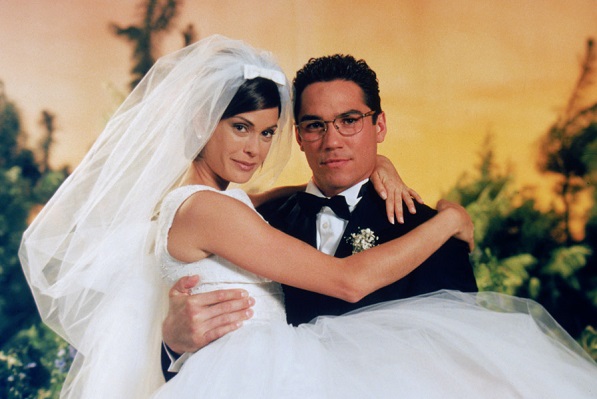 The satisfaction of sex is for a husband and wife – Genesis 2:24 (Mark 10:6-9).
Playing House Part 1: Fornication
[Speaker Notes: Image: From Lois & Clark: The New Adventures Of Superman. Clark & Lois, played by actors Dean Cain & Teri Hatcher.]
Conclusion
It is a sin that can be forgiven! If you have or are now engaged in such activity, you can repent, and God will forgive!
If not a Christian, it begins with the right relationship with God – Acts 2:38; 22:16
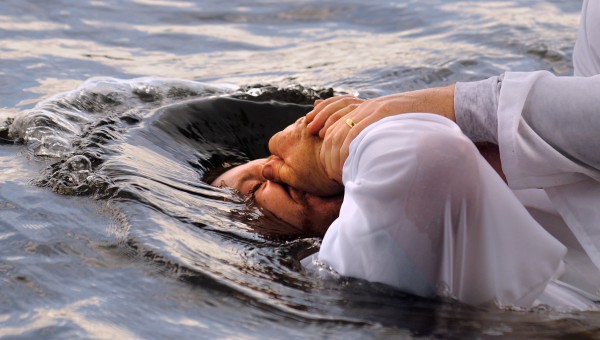 I Corinthians 6:11
Such were some of you; but you were washed, but you were sanctified, but you were justified in the name of the Lord Jesus Christ and in the Spirit of our God.
Playing House Part 1: Fornication
Conclusion
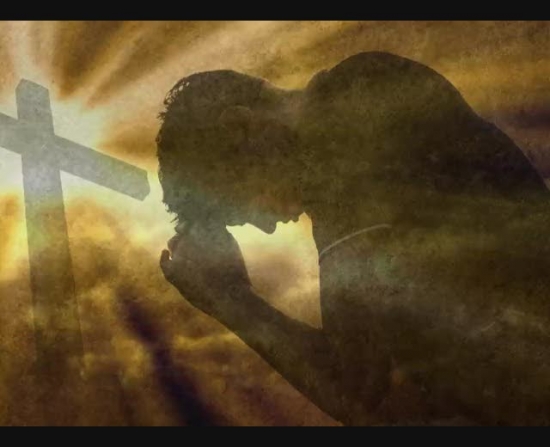 It is a sin that can be forgiven! If you have or are now engaged in such activity, you can repent, and God will forgive!
If you are a Christian, repent and turn to God!
I Peter 4:1-2
so as to live the rest of the time in the flesh no longer for the lusts of men, but for the will of God.
I Peter 2:11
Beloved, I urge you as aliens and strangers to abstain from fleshly lusts which wage war against the soul.
Playing House Part 1: Fornication
Conclusion
Don’t be fooled into the lie of the world that to “play house” is acceptable, but “Flee sexual immorality” (NKJ: I Corinthians 6:18) and seek the blessings God has in store for you in marriage!
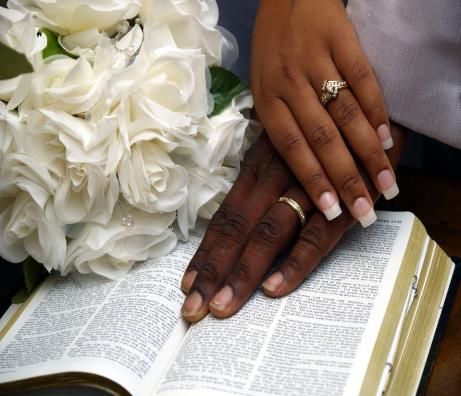 Playing House Part 1: Fornication
“What Must I Do To Be Saved?”
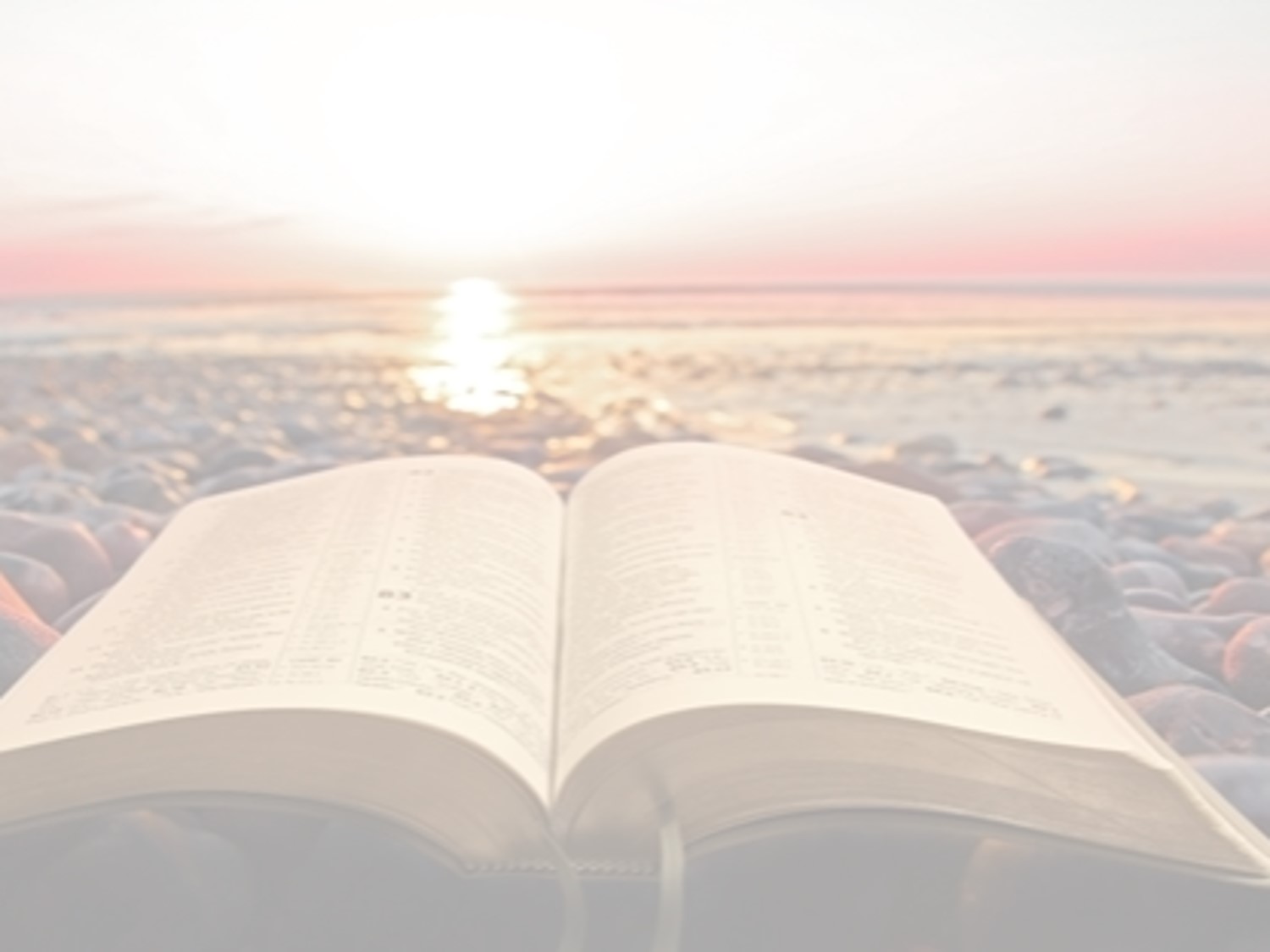 Hear The Gospel (John 5:24; Romans 10:17)
Believe In Christ (John 3:16-18; John 8:24)
Repent Of Sins (Luke 13:3-5; Acts 2:38)
Confess Christ (Matthew 10:32; Romans 10:10)
Be Baptized (Mark 16:16; Acts 22:16)
Remain Faithful (John 8:31; Revelation 2:10)
For The Erring Saint:
Repent (Acts 8:22), Confess (I John 1:9),
Pray (Acts 8:22)